Dieser Bereich meiner Webseite ist noch nicht fertig.
Ich arbeite weiter daran, wenn ich Zeit habe.
Bis dahin steht diese vorläufige Version online.
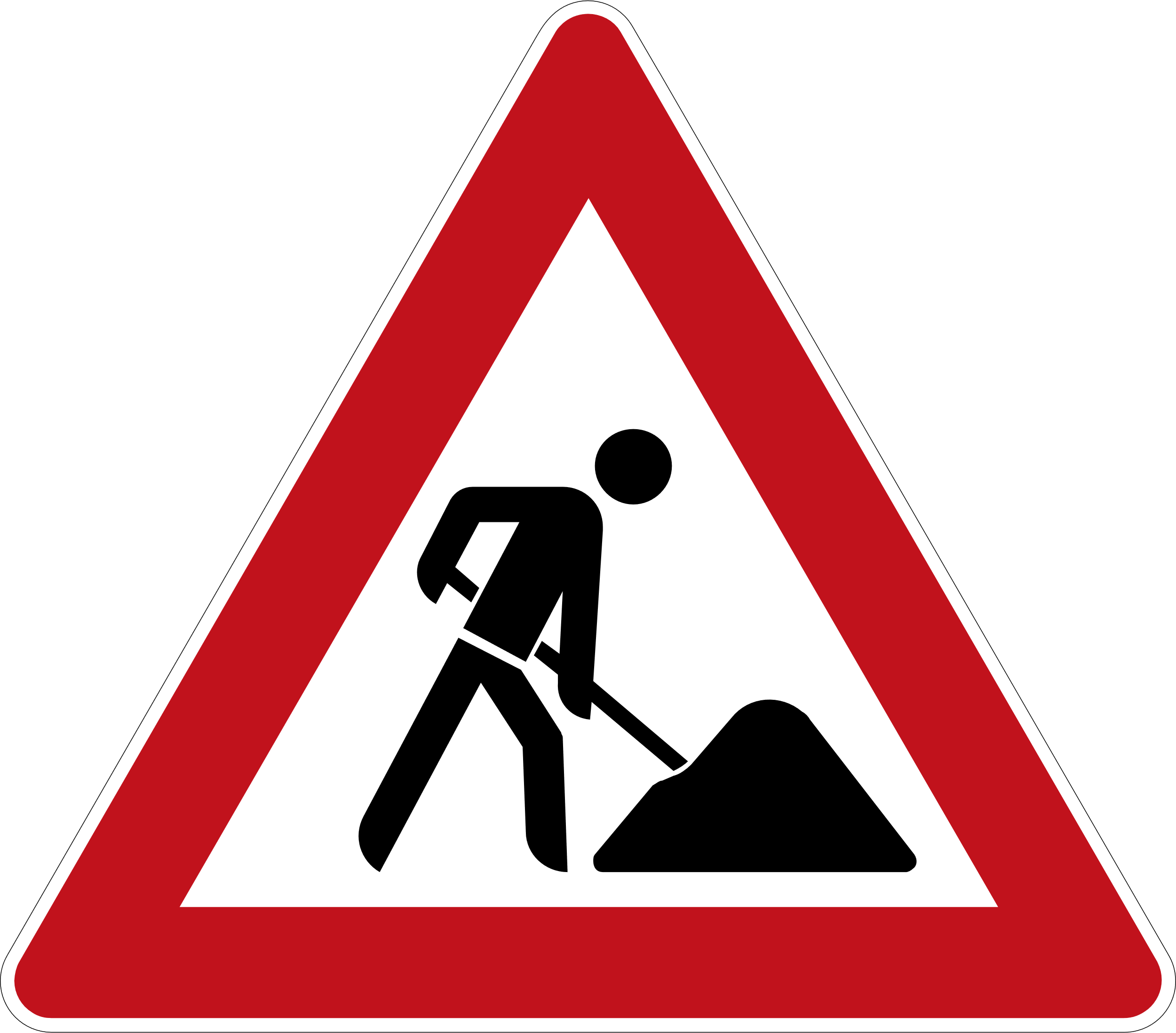